Capitulo 3 Telecomunicaciones
Agenda
El impacto de las mujeres 
Repaso del vocabulario 
Explique como usar la computadora y el fax
Repaso del imperfecto
Practica con el imperfecto
Escriban 5 oraciones
Futura ingeniera
El imperfecto 
del verbos -ar
La computadora,
 el fax
La tarjeta 
telefónica
Los usos del 
imperfecto
El teléfono
La solución de un
 problema de comunicaciones
El imperfecto 
del verbos –er e -ir
Los avances 
en las telecomunicaciones
El imperfecto 
del verbos ser, ir, ver
Los Objetivos
Talk about computers, e-mail, the Internet, faxes, and telephones
Talk about past habitual and routine actions
Describe people and events in the past
Make and receive telephone calls in Spanish



¿Cómo nos ayuda y nos daña la tecnología?
La Pregunta esencial
Preguntas
¿Por que es importante en este mundo global la comunicación?
¿ Habían veces en nuestro historia, en los estados unidos cuando no comunican tanto con otros partes del mundo?
¿ Cuáles sitios de Web tenemos para comunicarse con personas en otros partes del mundo? 
¿ Y porque es importante para tener capaz de hablar sobre las computadores, teléfonos, el pasado, y todos de nuestros objetivos? 
¿ En unos respectos la tecnología es una coas buena, pero también a veces es peligroso, porque? 
¿ De ayer, que piensas de las mujeres?
¿ Porque necesitamos el vocabulario para expresarnos?
ADJETIVOS PARA DESCRIBIR las mujeres y su meta
Piensen en el impacto de las mujeres ayer y escriban palabras:

Dedicated, driven, human rights, community, aid

Traduzcan las palabras, porque
vamos a hacer un wordle
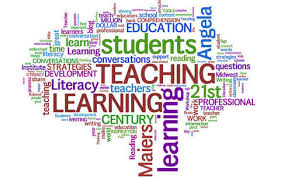 [Speaker Notes: Amable, alegre, simpático , antipático , apasionado ,trabajador, educado , ingenioso , entusiasta , generoso , listo , valiente , feliz , fiel, honrado , listo , calmoso , Confiado , serio , sincero , salvaje , soñador , inteligente , Orgulloso , rebelde ,  extrovertido]
vocabulario
Chalkboard

http://www.youtube.com/watch?v=ETnmPgQsRNg
flyswatter game
¡Necesito ayuda! Soy tecnófobo
¿Cómo mandar un facsímil?

¿Cómo usar la computadora?

¿Cómo usar Skype?
Actividades en el texto
¿Cómo mando un fax? #5 en pagina 63

Ejemplo:
A: Hola, Miguel, tengo un documento que necesito mandar. ¿Cómo mando un fax? 
M:Yo sé como mandar un fax, es facil
A:¿De verdad? Muchisimas gracias
M: Sí, primero necesitas tu documento…
¿Cómo uso la computadora? #4 en pagina 63

Ejemplo:
J: Hola Fabio, quiero aprender a usar la computadora.
F: ¡Pues sí, es facilisimo!
J: Para mi, es imposible
F: Tranquilla, primero necesitas prender el ordenador
palabras
To click- pulsar, cliquear
How?- ¿Cómo?
What to do- ¿Qué necesito hacer?
Okay, sí
To need- necesitar
Then- despues, luego, entonces
To turn on- prender
Help- ayuda
Connect- conectar
Downlaod- descargar
Desktop- ordenador
To turn on- prender
To type- escribir
Plug in- conectar
Is that it?- eso es todo?
Cord- cuerda
El Imperfecto
“Es tan facil que puedes entenderlo en una mano”
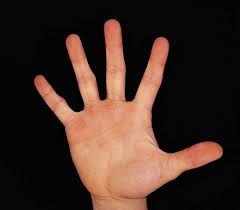 Los Usos del imperfecto
http://www.youtube.com/watch?v=xMoIZomZG0Q
-Ar Verbs
aba
abas
aba
ábamos
aban
-Er/ir verbs
Ía
Ías
Ía
Íamos
ían
ir
iba
ibas
iba
íbamos
iban
ser
era
eras
era
éramos
eran
ver
veía
veías
veía
veíamos
veían
Práctica
With a partner conjugate the verbs on the worksheet
Conclusion
Escriban 5 oraciones con el imperfecto 
Usen a menos de 5 palabras de vocabulario nuevo
Recuerden el uso del imperfecto


Other words and phrases that indicate repetitive, vague or non-specific time frames, signal the use of the imperfect.

a menudo  (often)
a veces  (sometimes)
cada año  (every year)
de vez en cuando  (from time to time)
Frecuentemente  (frequently)
Generalmente  (usually)
muchas veces  (many times)
todos los días (every day)
Trabajo escrito
¿Cómo nos ayuda y nos daña la tecnología?

¿Cómo cambia la tecnologia desde eran niños?
Previsto
Vamos a leer articulos sobre Twitter, avances en la tecnologia, los cambios, y vamos a ver un video sobre los cambios del futuro, este informacion van a ayudarles con estos escritos.
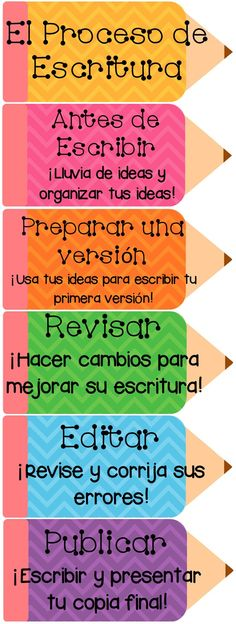